МДОУ №1 «Тополёк» г. Ершова
Саратовской области
Работа проводилась в младшей группе  «Лучики»
Здоровьесберегающий  проект «Зоркие глазки»  (кратковременный)
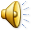 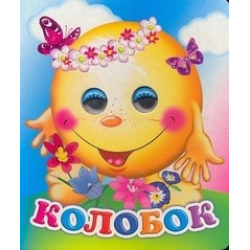 Выполнили:
Архипова И.А.
Бирюкова Н.А.
Актуальность
Глаза - это зеркало нашей души, и когда взгляд излучает здоровый и чистый блеск о нашем здоровье можно сказать, что оно отменное. Особенно нас радует живой и беззаботный взгляд наших детей. Забота о зрении наших детей это первостепенная наша задача, ведь почти 90 % информации мы получаем непосредственно через глаза.Обучение дошкольников бережному отношению к своему здоровью, своим глазам начиная с раннего детства - актуальная задача современного образования. Работа с детьми нацелена на формирование у ребенка ценности здоровья, чувства ответственности за сохранение и укрепление здоровья глаз, на расширение знаний и навыков по гигиенической культуре.
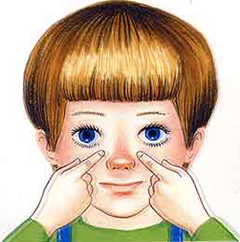 Умеют они, и грустить и смеяться,
Умеют они чудесам удивляться: 
Цветущей ромашке и мотылькам.
Белым корабликам и облакам,
Радуге, будто пришедшей из сказки,
Всё замечают ЗОРКИЕ  глазки.
Нельзя забывать, как они важны,
Поэтому беречь их всегда должны.
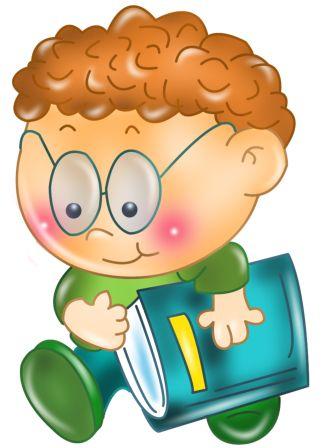 Задачи проекта :
- для детей :
Обучающие:
-сформировать представления о значении зрения;
-научить правильно ухаживать за глазами;
-дать представление о влиянии разных факторов на зрение.
	
Воспитательные:
-воспитывать желание сохранить зрение.
Развивающие:
-развитие речи детей;
-расширение знаний об организме человека.
15.08.2022
http://aida.ucoz.ru
4
- для родителей:
сформировать педагогическую компетентность в вопросах формирования у детей навыков профилактики нарушения зрения.
- для педагогов:
разработать учебно-методический комплект к проекту : сценарии, конспекты, иллюстрации и т. д.
создать наглядные модели для осуществления проекта (дидактические игры, тренажеры для глаз, картотеку гимнастики для глаз в картинках, консультации для родителей).
15.08.2022
http://aida.ucoz.ru
5
Планируемые результаты и продукт проекта:
Результаты: 
У большинства детей сформированы о значении зрения для жизни человека.
Дети понимают, как нужно ухаживать за глазами.
Детям знакомы факторы, которые могут негативно отразиться на зрении.
Родители знают, как помочь ребенку сохранить и укрепить зрение. 
Продукт проекта:
Нестандартные тренажеры для развития глазомера.
Картотека гимнастики для глаз.
Консультации для родителей.
15.08.2022
http://aida.ucoz.ru
6
Познавательное развитие 
Беседы: « Как устроен глаз», «Глаза главные помощники человеку».
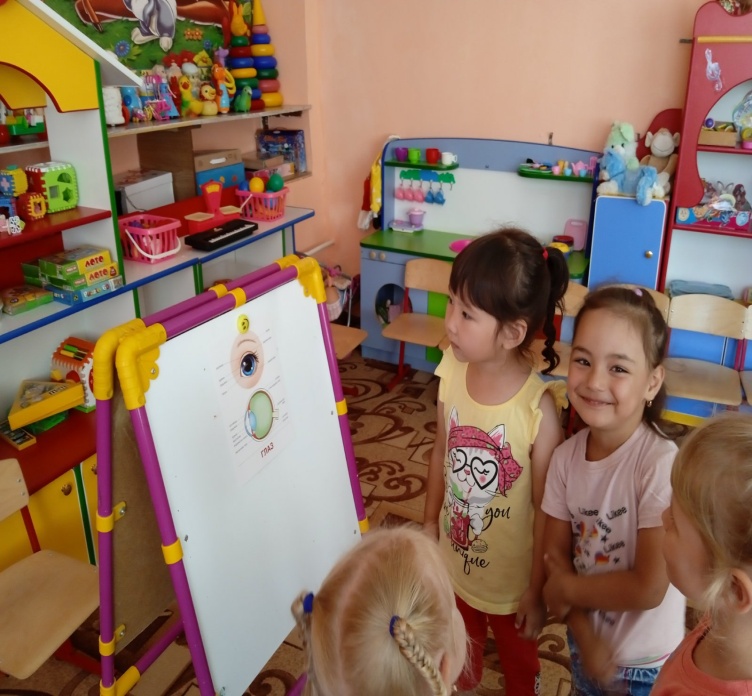 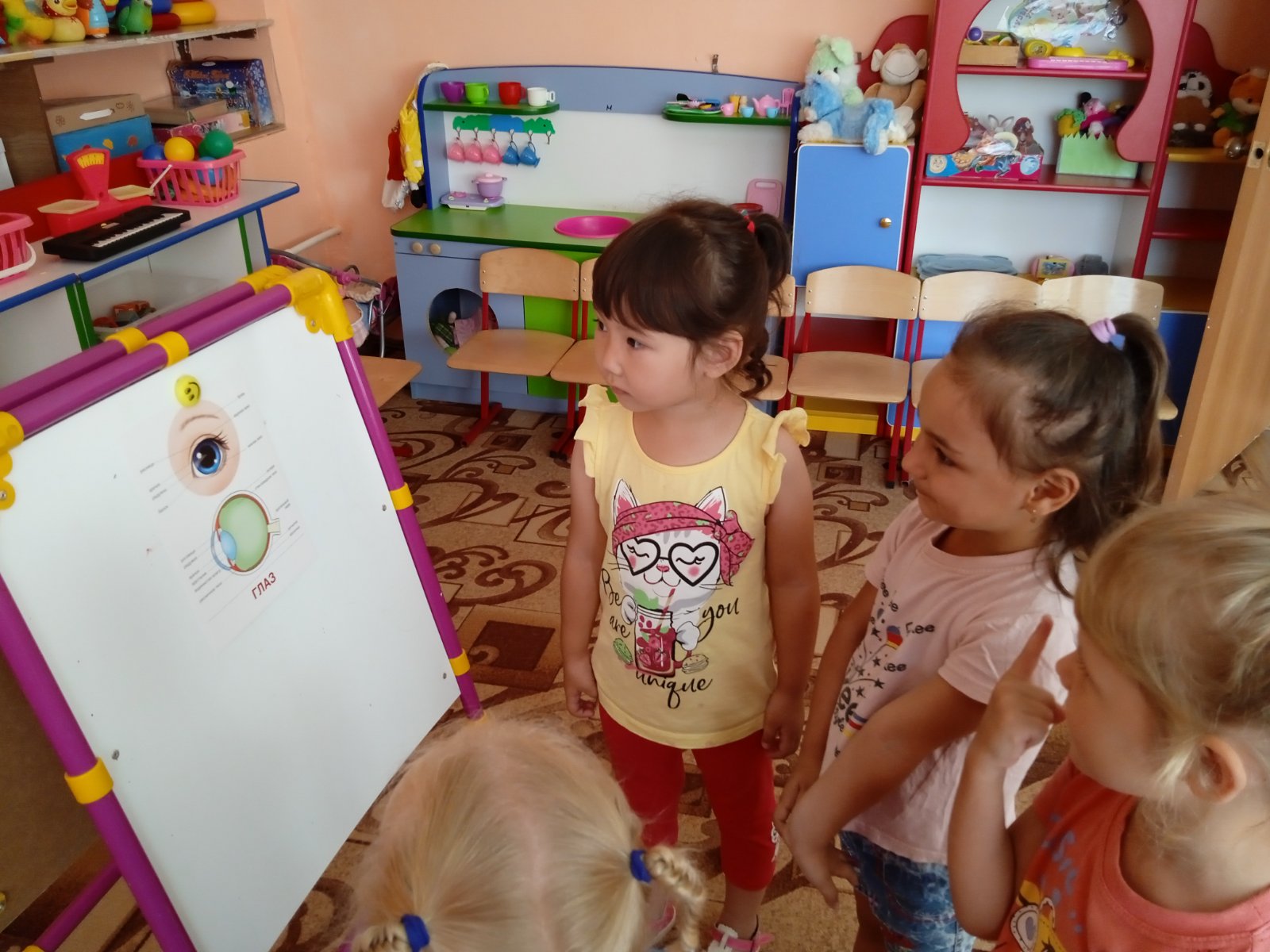 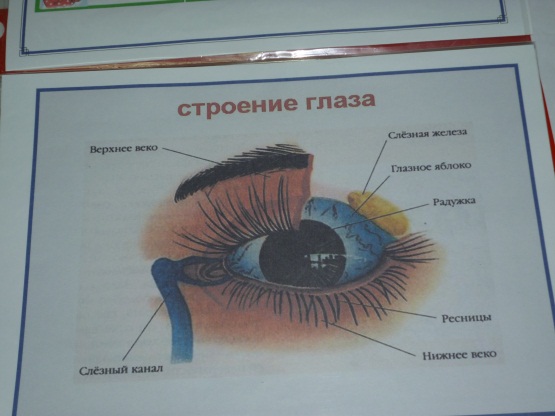 Речевое развитие «Когда у нас бывают глаза большие и круглые, а когда узкие», « Какого цвета глаза у соседа»
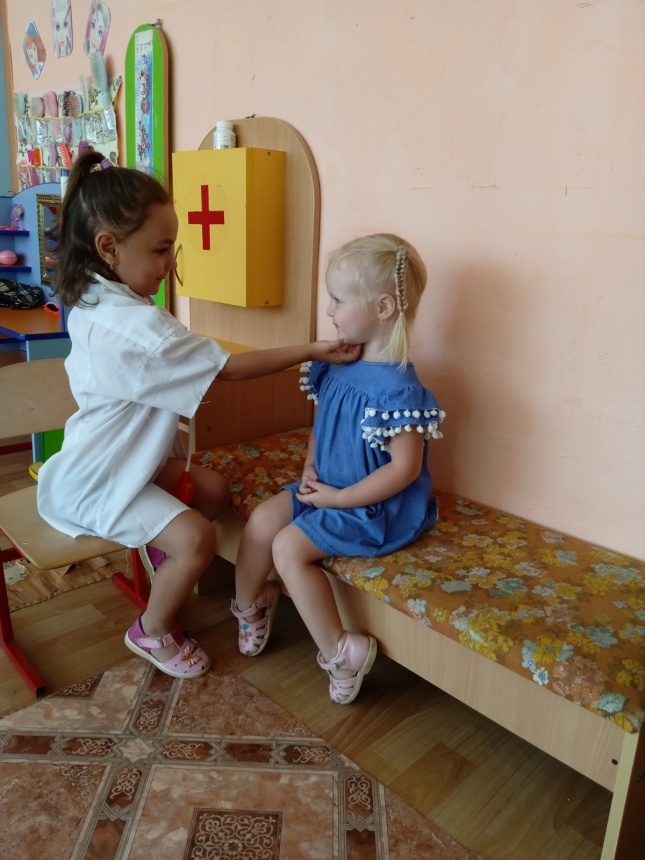 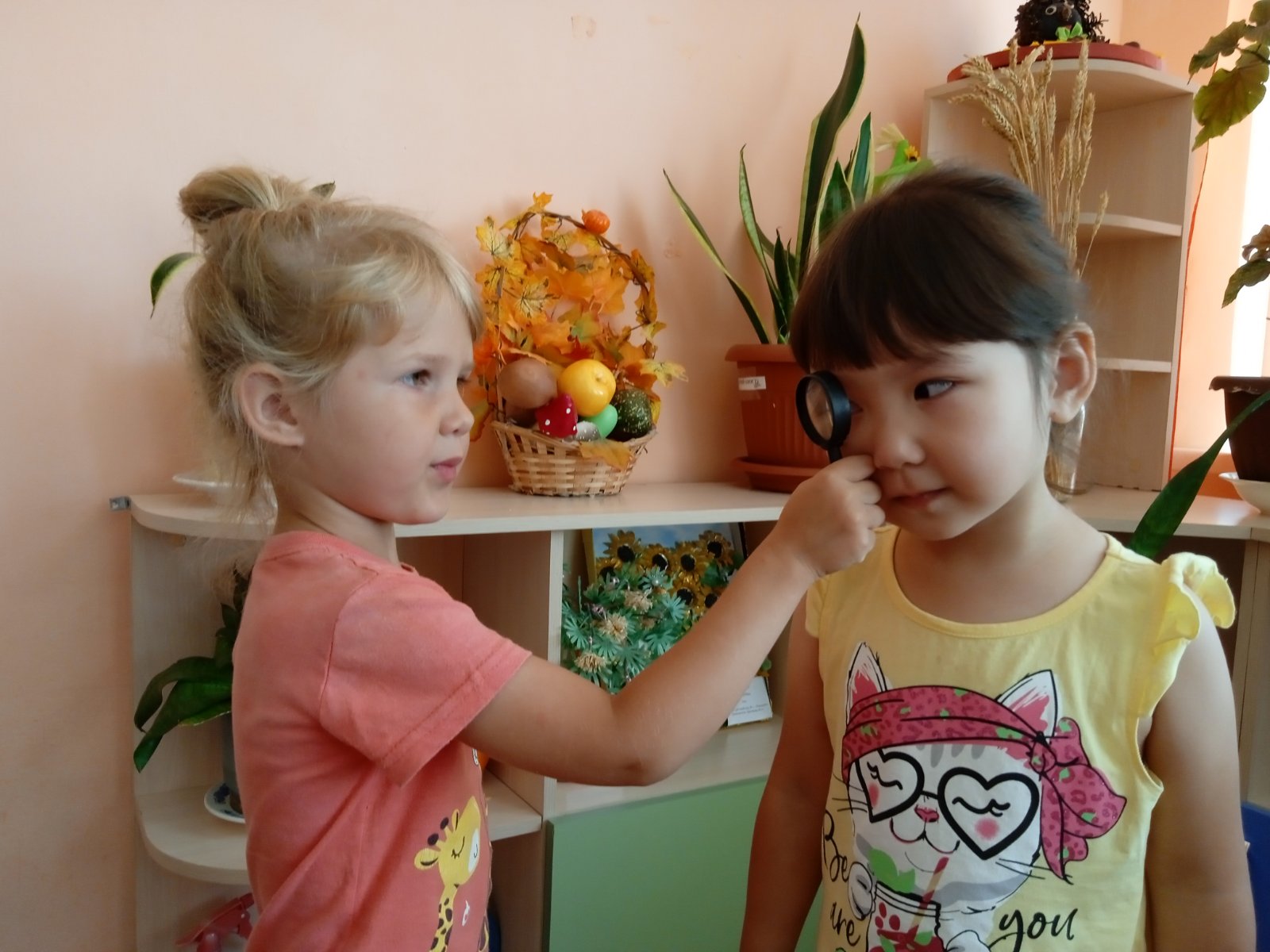 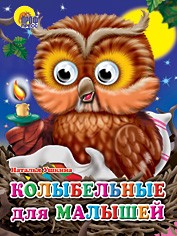 Социально-коммуникативное развитие
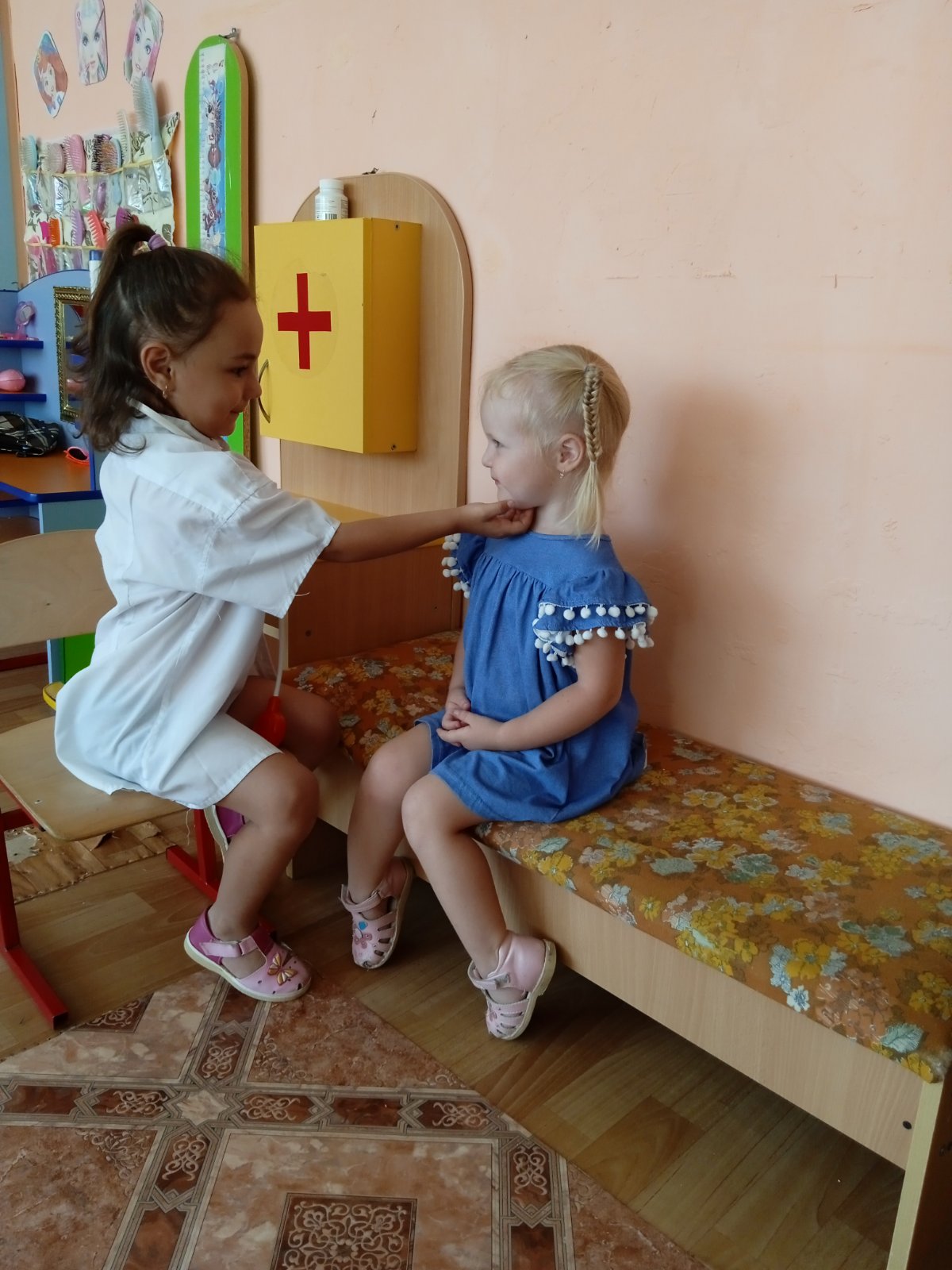 Сюжетно-ролевая игра «Поликлиника»
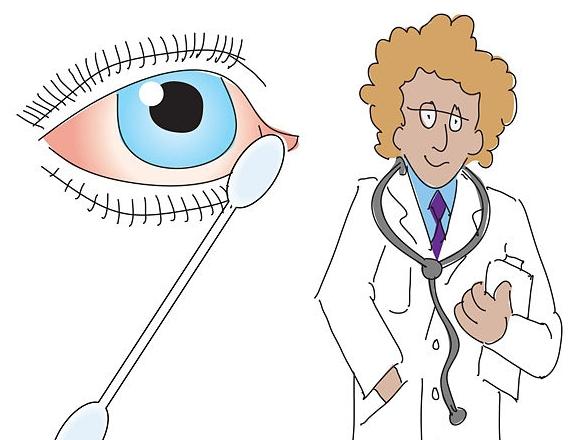 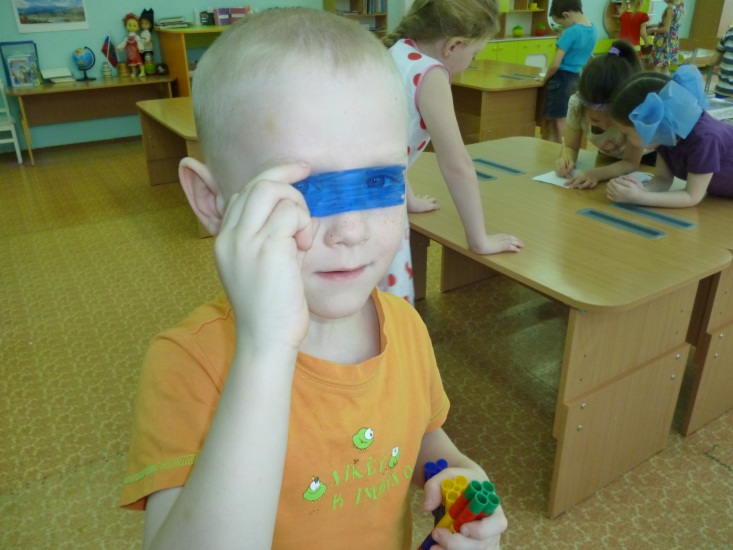 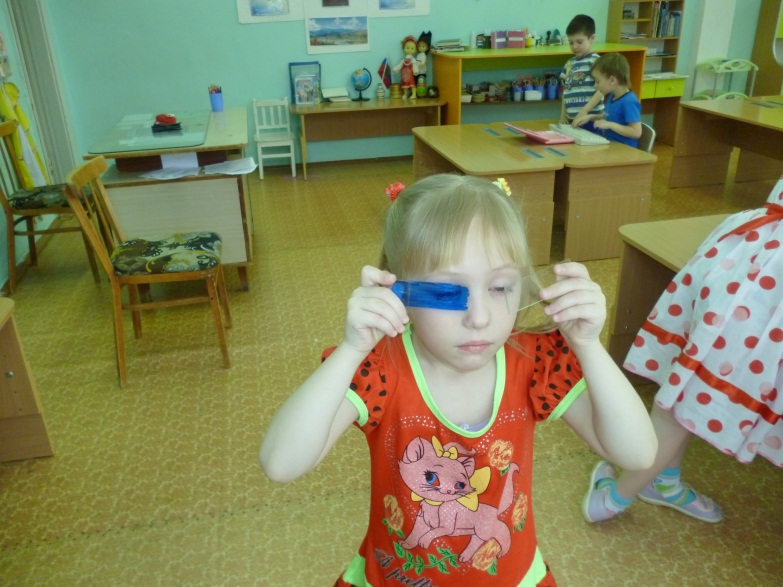 Экспериментирование «Рассматривание предметов через грязное и чистое стёклышко»
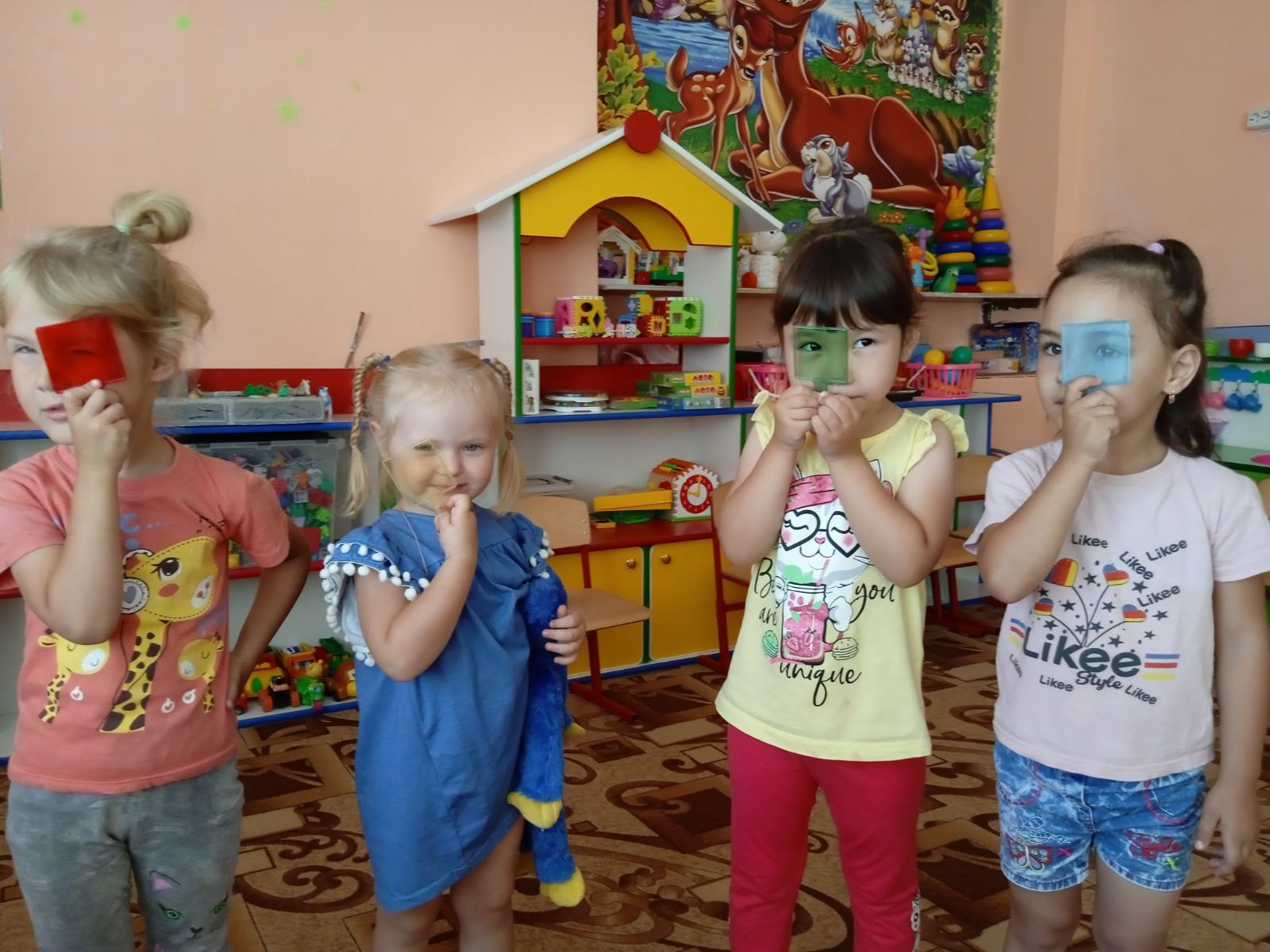 Художественно эстетическое развитие
Рисование « Автопортрет», аппликация « Модель глаза»
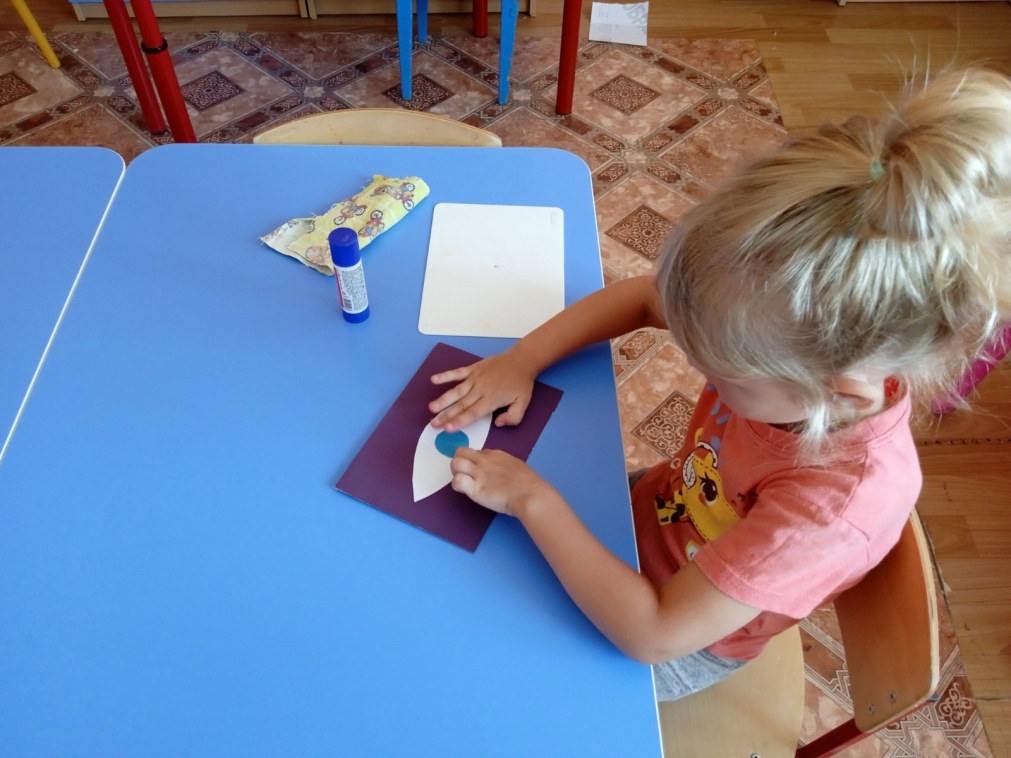 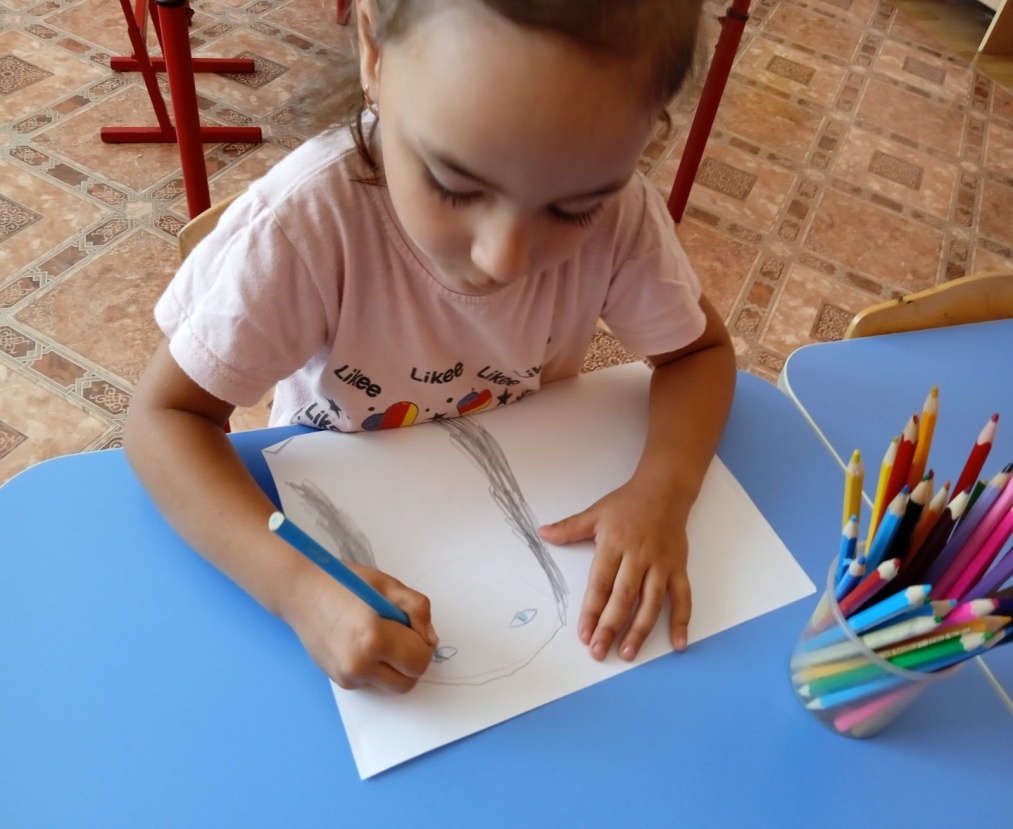 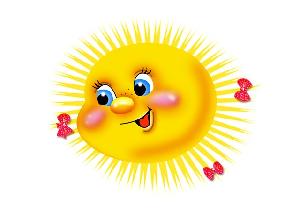 Физическое развитие Гимнастика для глаз
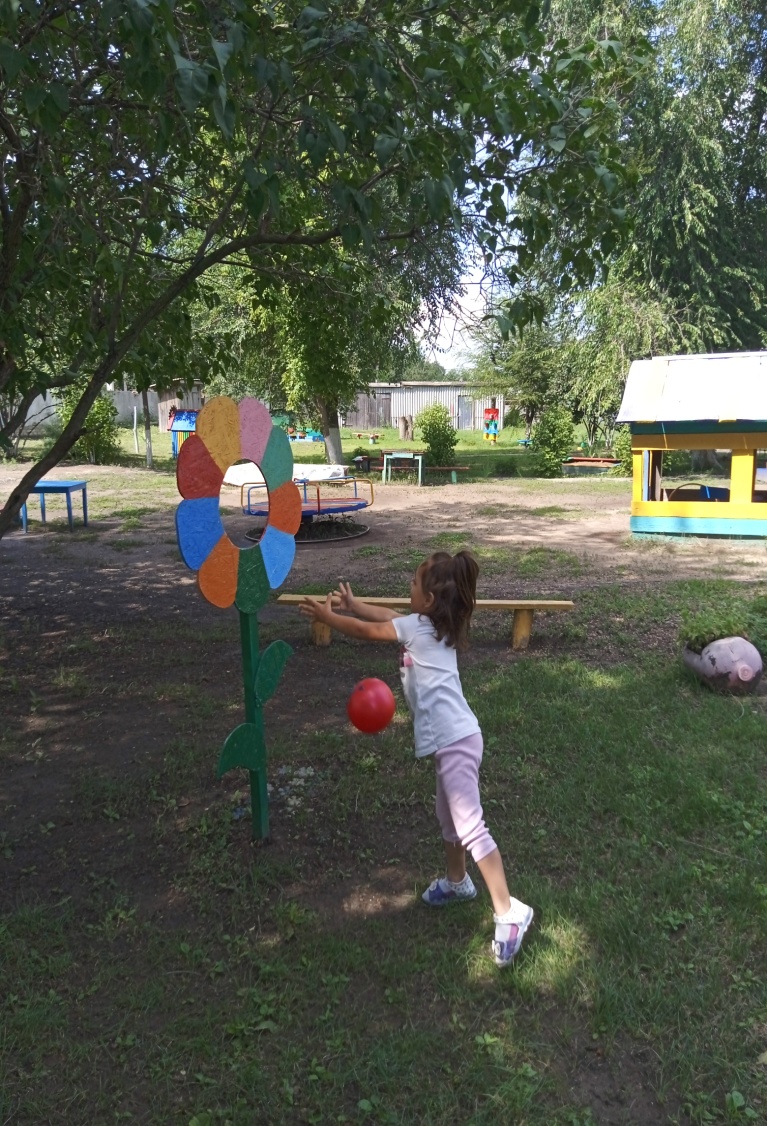 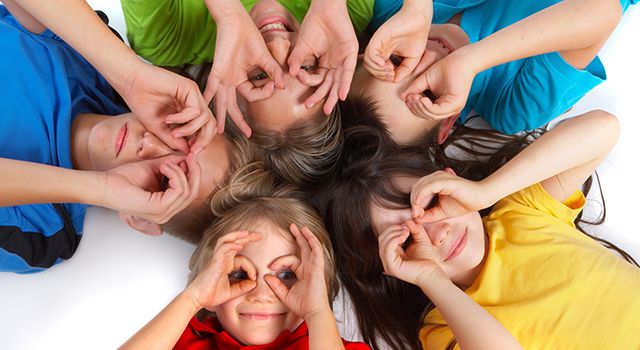 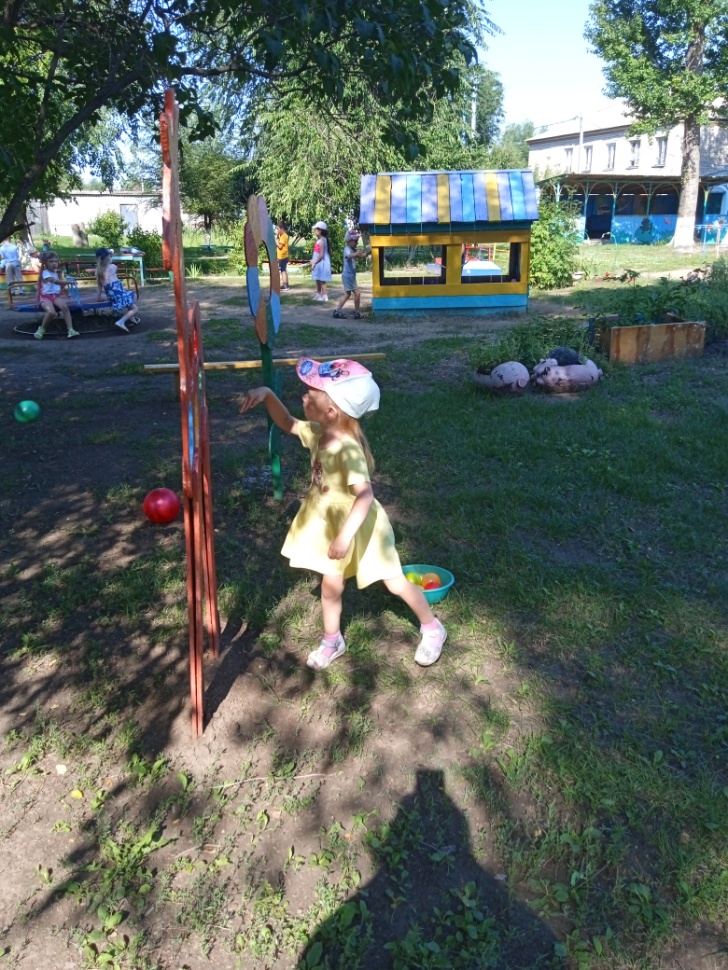 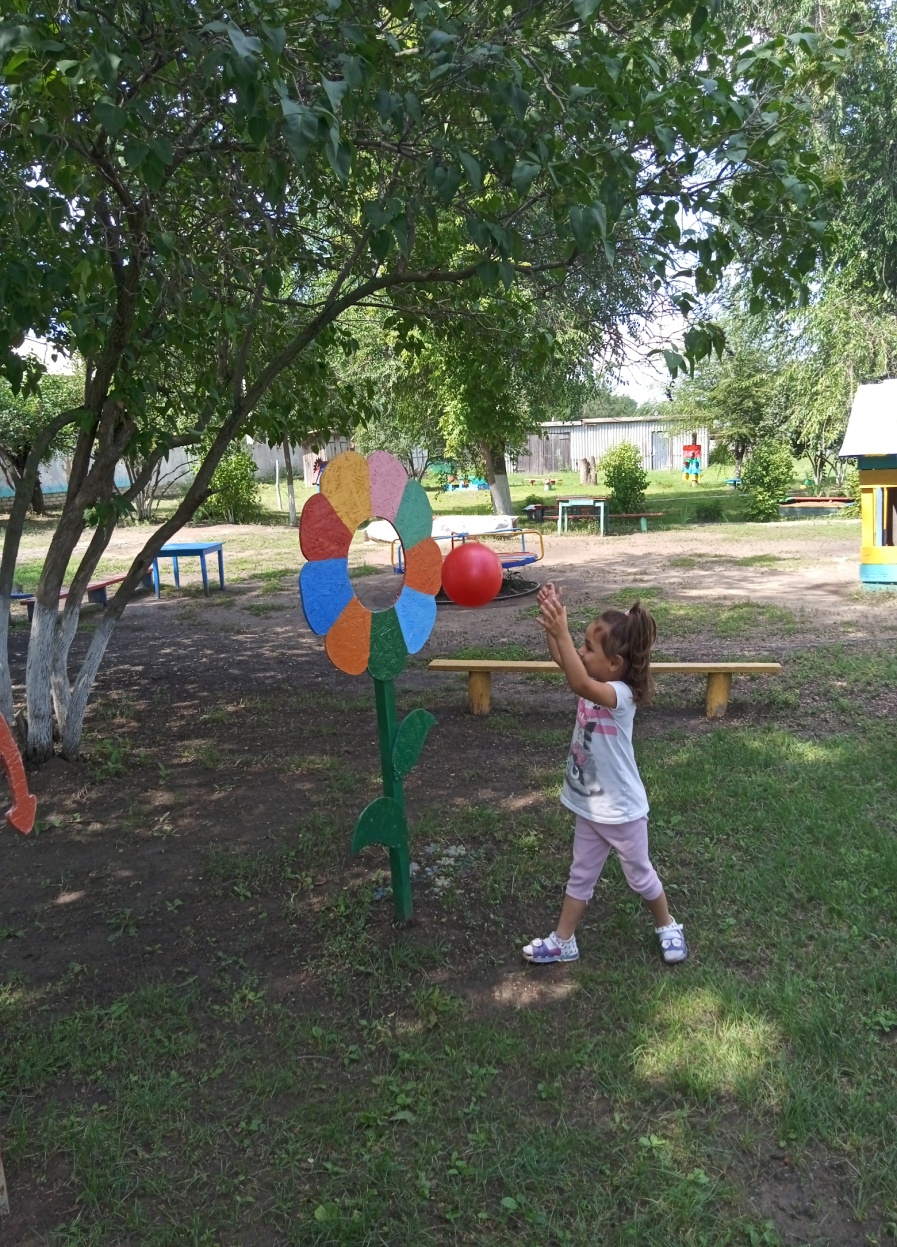 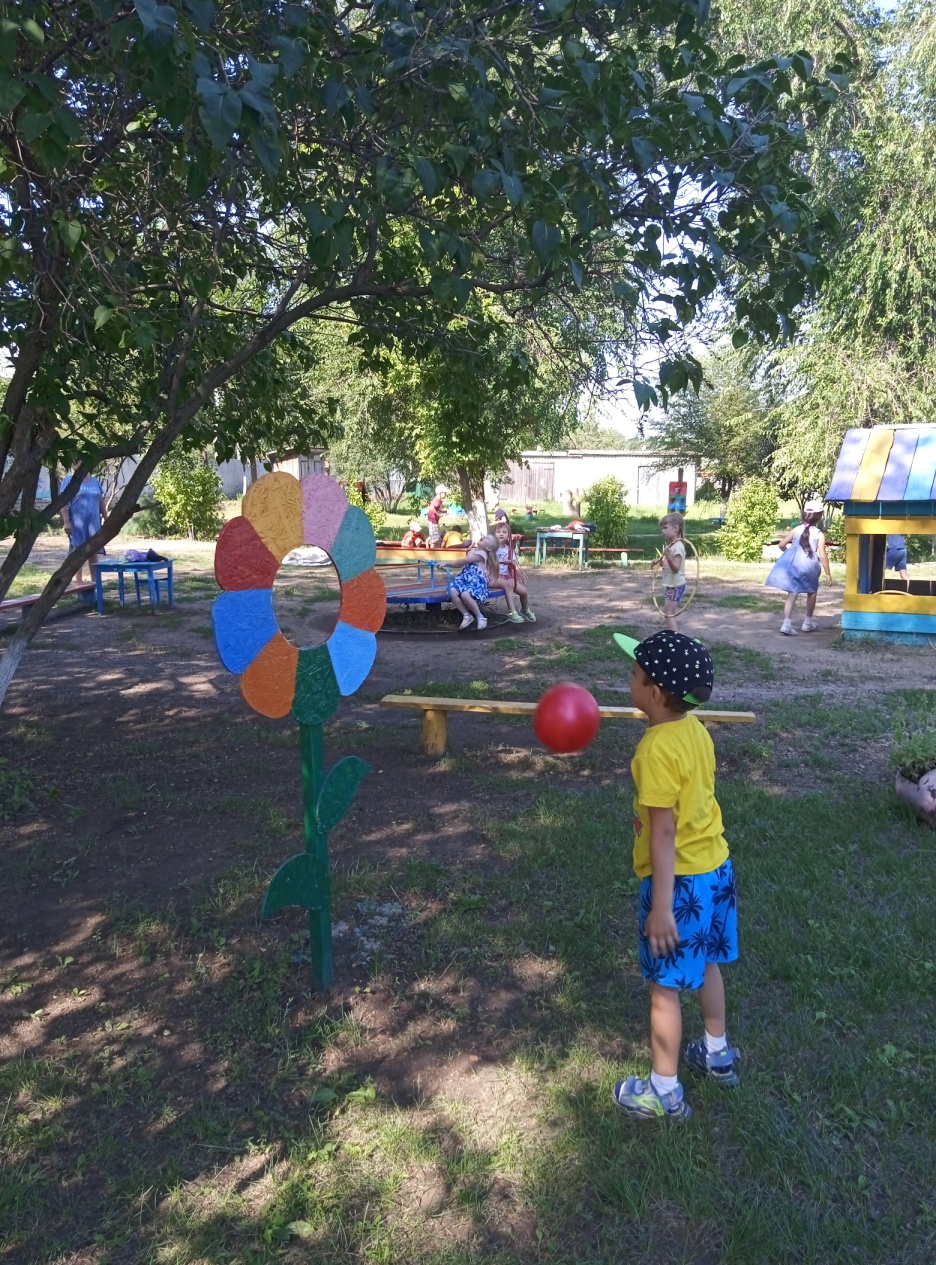 15.08.2022
http://aida.ucoz.ru
13
Различные виды зрительной гимнастики
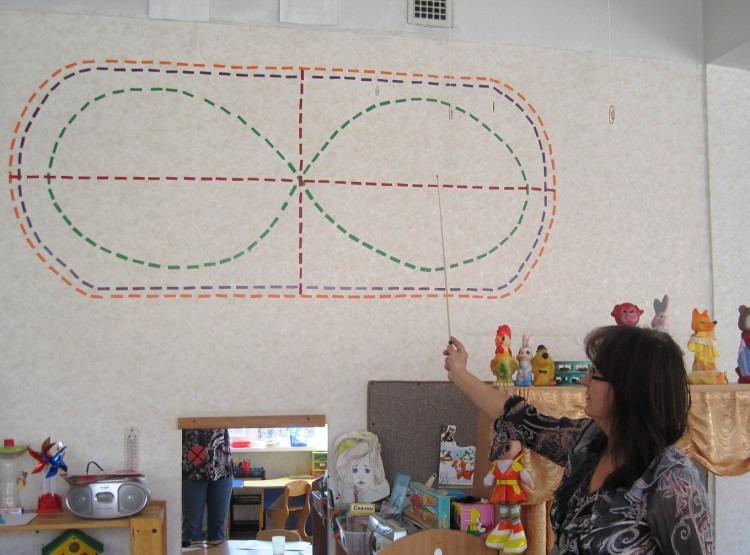 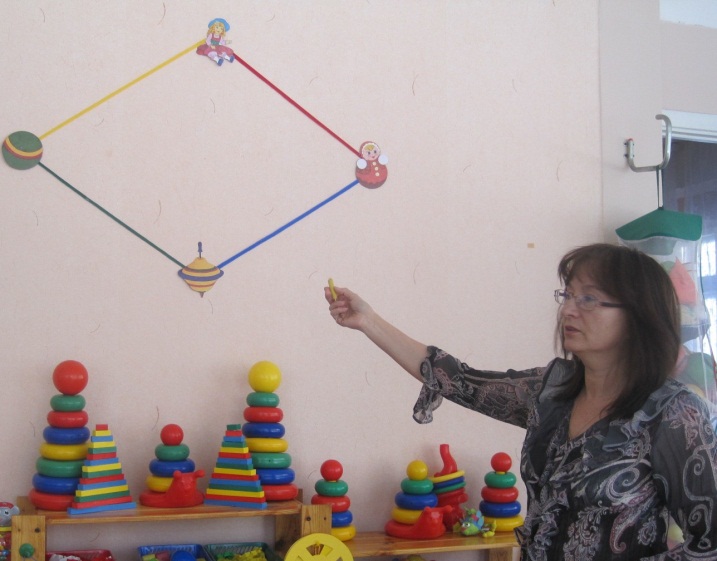 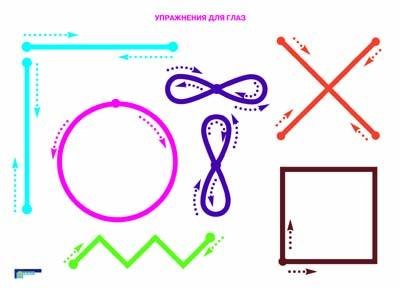 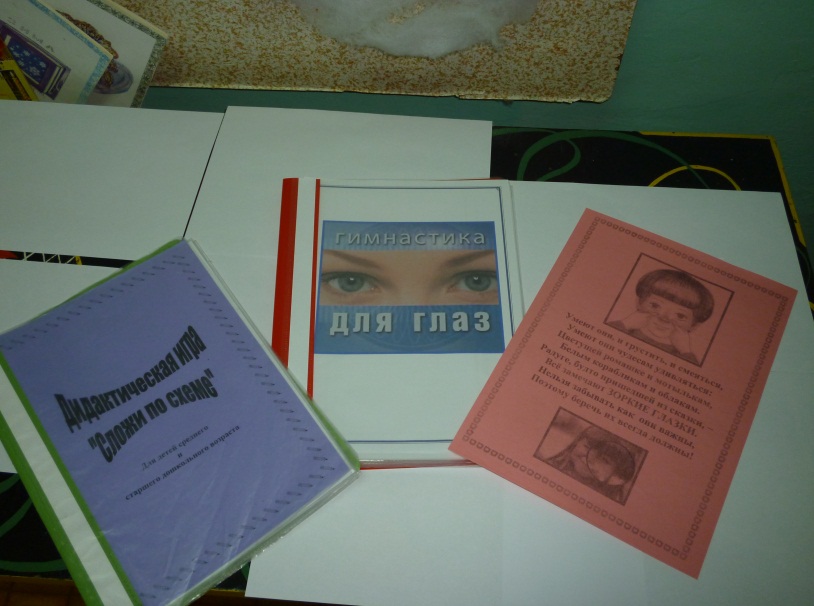 Работа с родителями
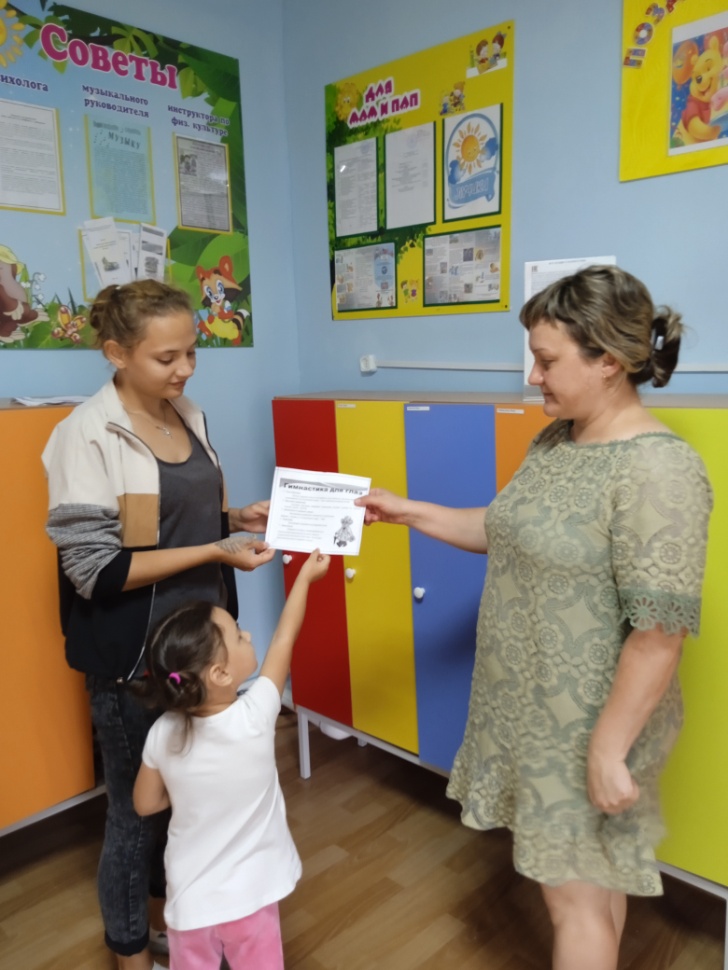 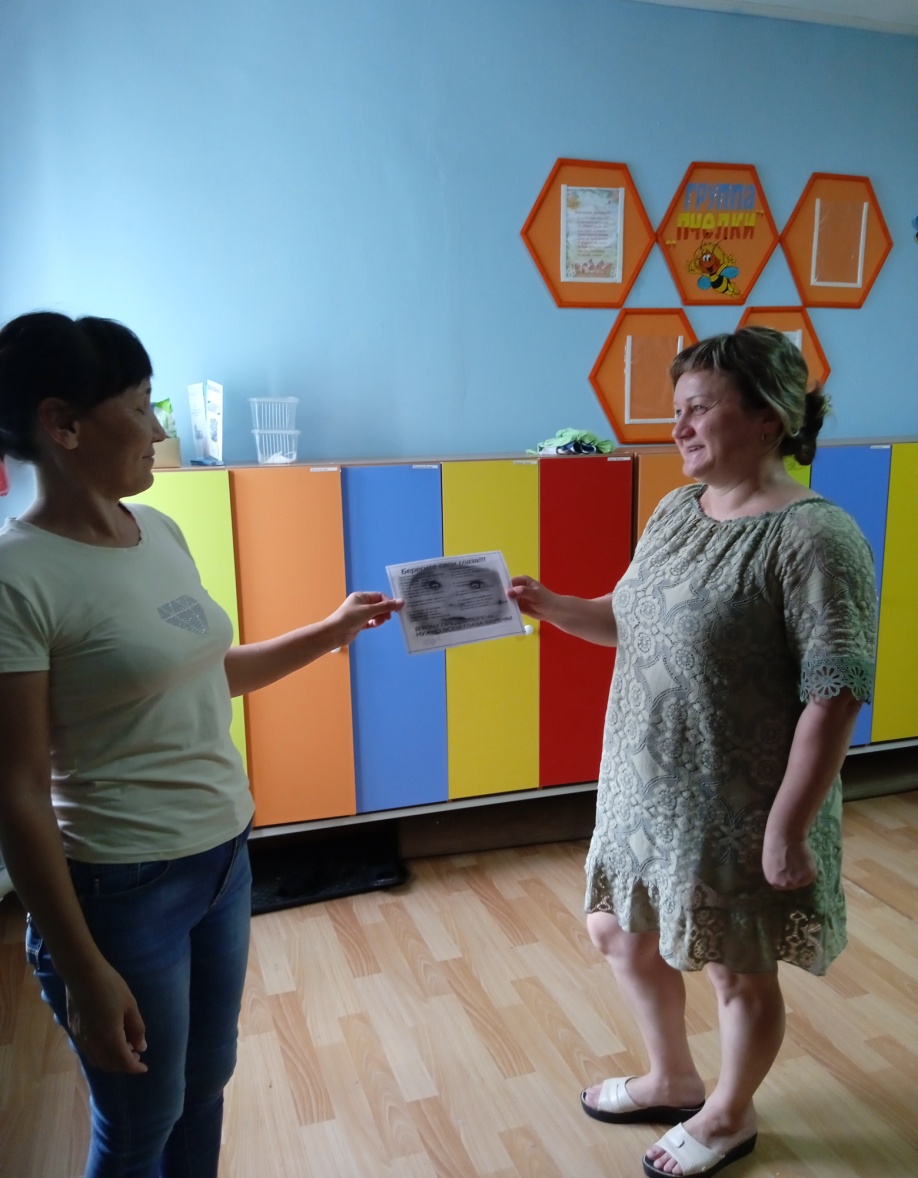 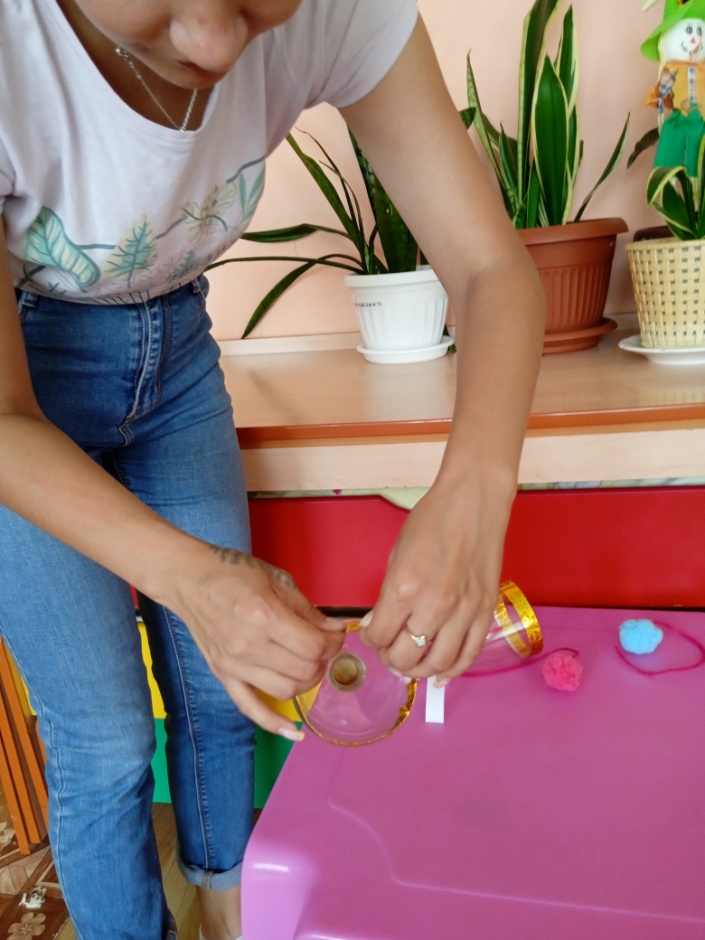 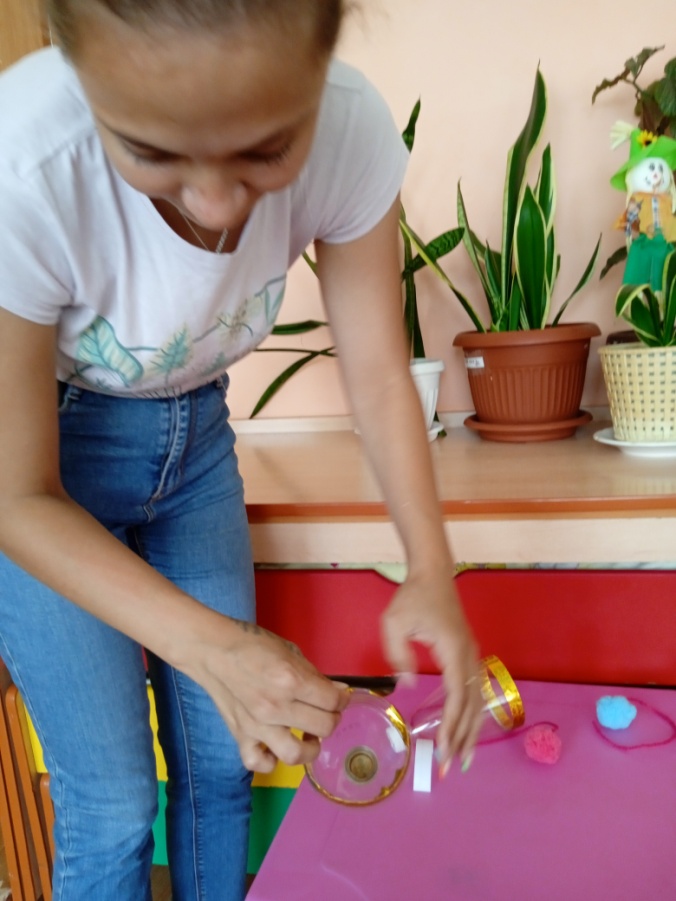 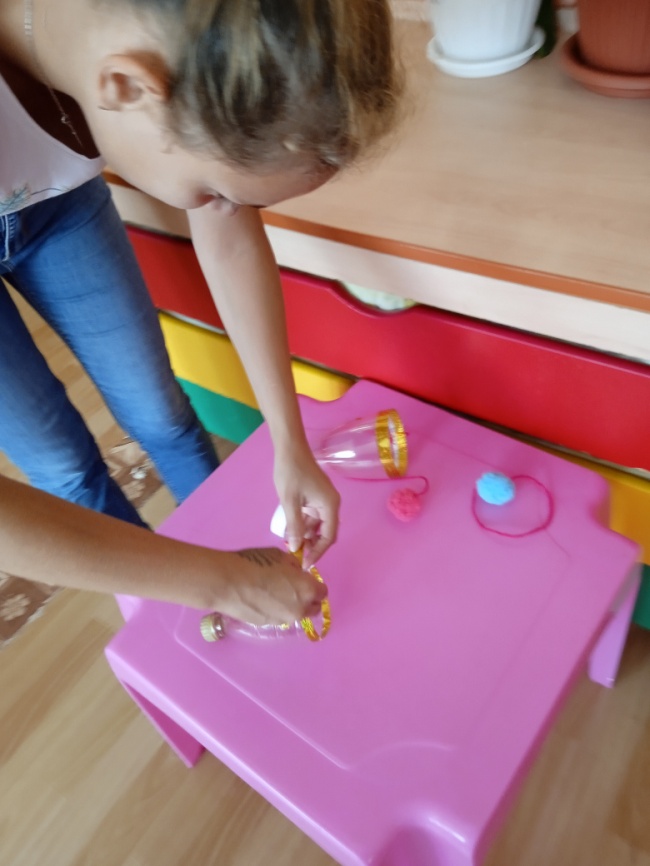 15.08.2022
http://aida.ucoz.ru
16
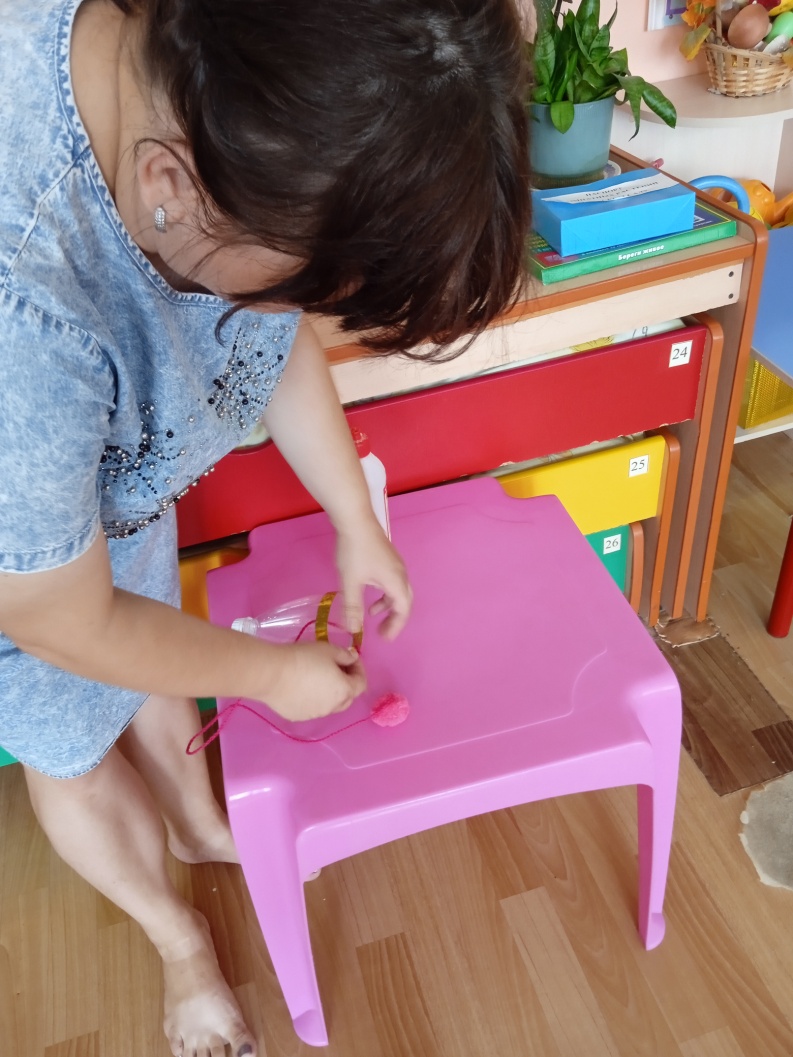 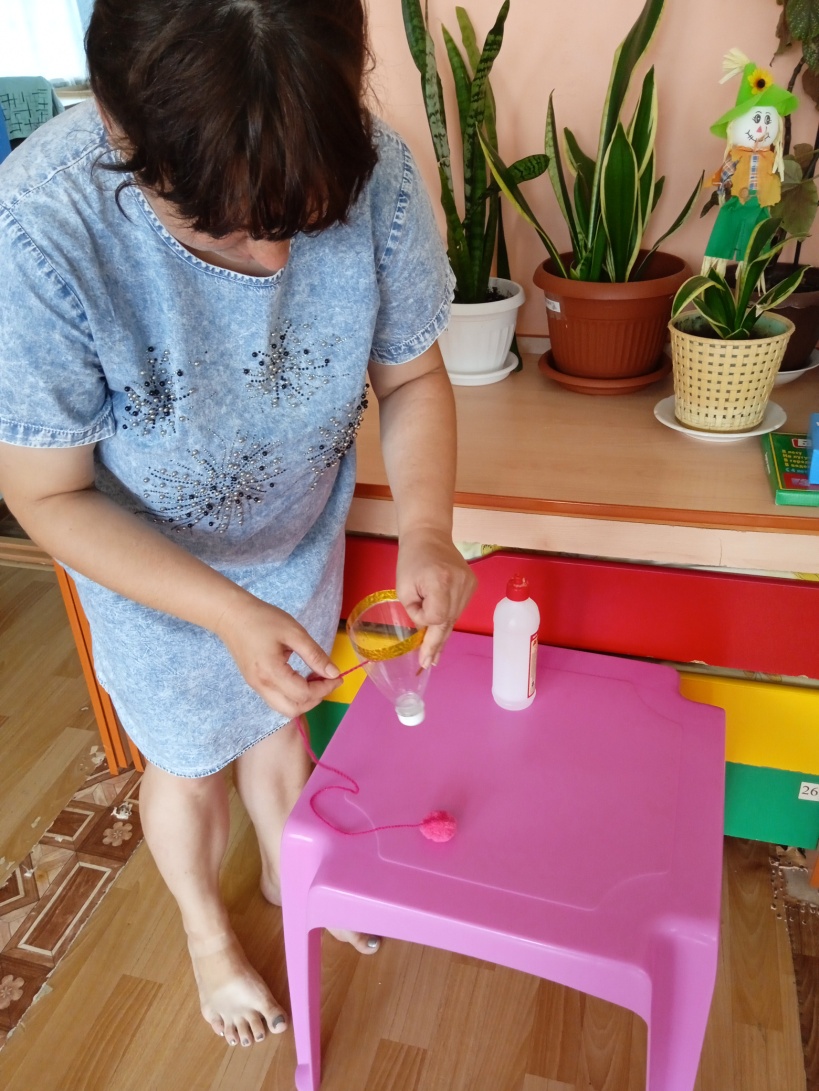 15.08.2022
http://aida.ucoz.ru
17
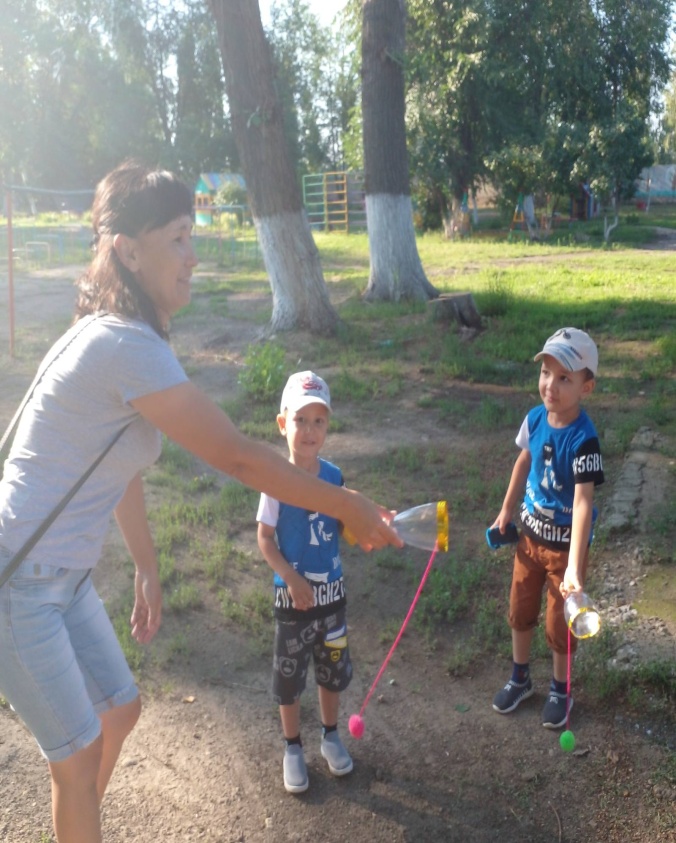 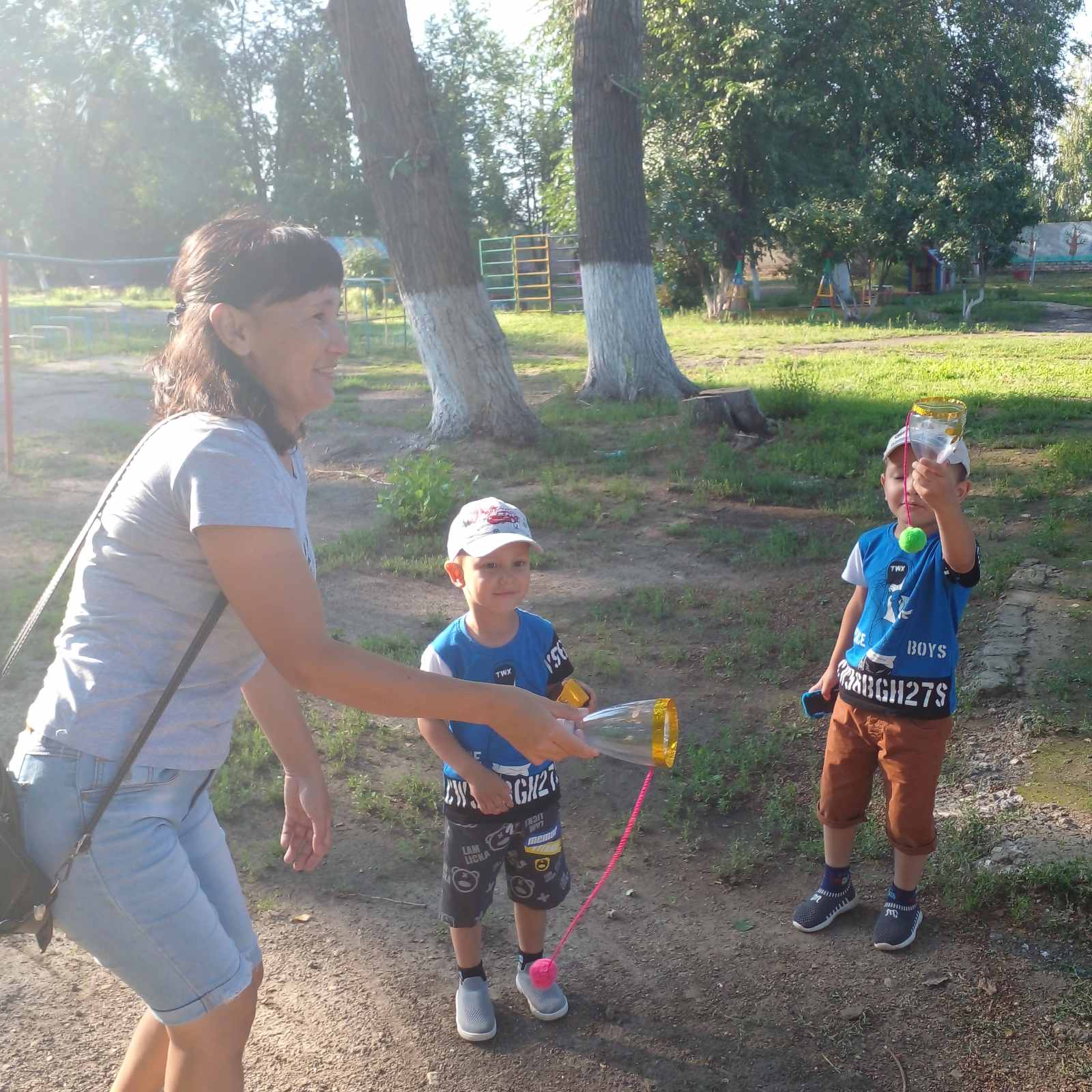 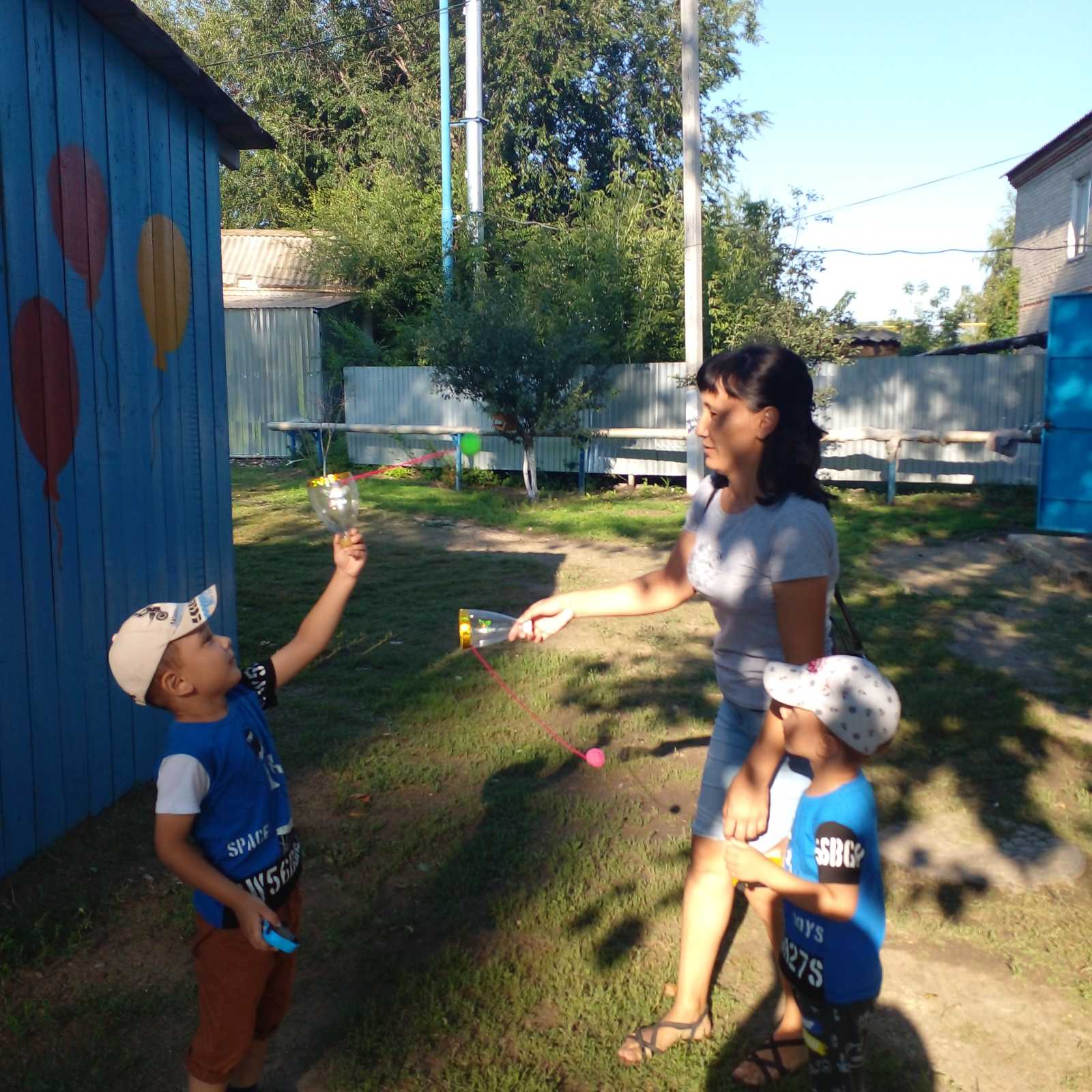 15.08.2022
http://aida.ucoz.ru
18
СПАСИБО 
ЗА
ВНИМАНИЕ!
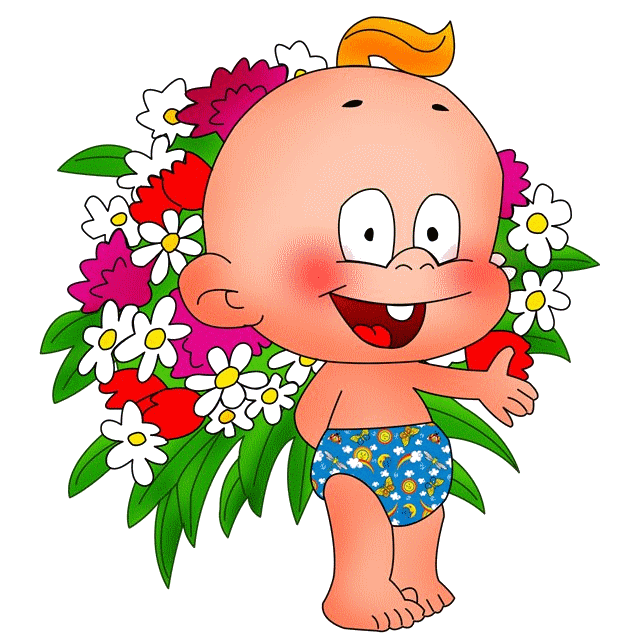